ДЕНЬ СЛАВЯНСКОЙ ПИСЬМЕННОСТИ И КУЛЬТУРЫ
ГКОУ «Нижегородская школа-интернат №10»
По широкой Руси - нашей матушкеКолокольный звон разливается.Ныне братья святые Кирилл и МефодийЗа труды свои прославляются.Вспоминают Кирилла с Мефодием,Братьев славных равноапостольных,В Белоруссии, в Македонии,В Польше, Чехии и Словакии,Хвалят братьев премудрых в Болгарии,В Украине, Хорватии, Сербии.Все народы, что пишут кириллицей,Что зовутся издревле славянскими,Славят подвиг первоучителей,Христианских своих просветителей.
2
Ежегодно 24 мая День Славянской письменности и культуры отмечают в славянских странах. В этот день мы вспоминаем создателей славянского алфавита - великих просветителей Кирилла и Мефодия.
До Кирилла и Мефодия большинство народов в те времена не могло прочитать Священное Писание на родном языке - богослужения велись на латинском языке. Не было тогда и у наших предков славян своей письменности.
Кирилл и Мефодий на основе греческого письма создали Первый Славянский Алфавит и перевели Евангелие на славянский язык.
В 863 году зазвучало слово Божие в моравских городах и селениях на родном, славянском языке, а не на чужом и непонятном – латинском, создавались письмена, светские книги. Началось славянское летописание!
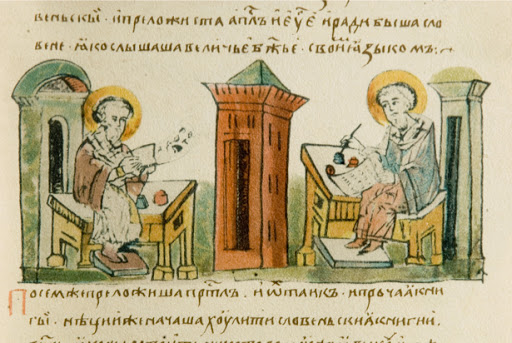 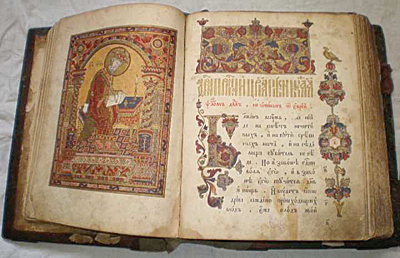 3
Кирилл и Мефодий создали славянскую азбуку. Азбука стала носить имя её составителя – КИРИЛЛИЦА. Они постарались, чтобы каждая буква первой славянской азбуки была простой и четкой. Они помнили о том, чтобы человек, едва увидев букву, сразу бы захотел овладеть письмом.
Ученики Кирилла и Мефодия открывают свои школы, и к концу IХ века уже тысячи людей читают и пишут на старославянском языке.
Каждая буква кириллицы была особенной. Она имела имя:
А – аз, Б – буки, В – веди, 
Г – глаголь, Д – добро, Е – есте, 
Ж – живете, З – зело, земля, 
Л – люди, М – мыслете, 
П – покой, Р – рцы, речь, 
С – слово, Т – твёрдо…
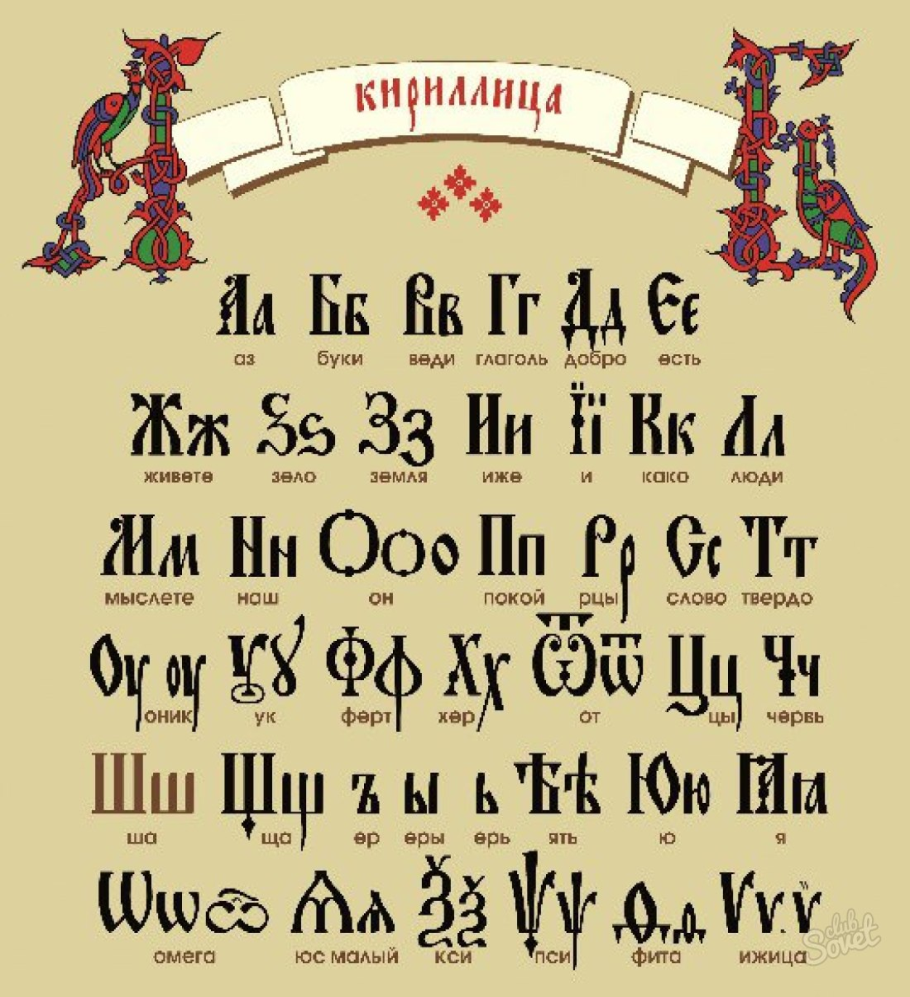 4
Фразеологизмы, в которых встречаются названия букв старославянской азбуки.
Знать на ять – знать досконально, на отлично.
Прописать ижицу – проучить как следует, высечь, наказать.
Стоять фертом  - стоять руки в боки, как буква Ф.
Сперва аз да буки, а потом и науки – т.е. сначала азбуку надо выучить, а потом заниматься науками.
5
ЗагадкиПопробуйте отгадать старинные народные загадки славянских народов
Был я копан,Был я топтан,Был я на пожаре,  Был я на кружале,Сто голов кормил.Сделался стар,Пеленаться стал.Выбросили в окно –И собакам не нужен!
                (Горшок)

Нас семь братьев.Летами мы равны, а именами разные. 
                (Дни недели)

Белые пчелы на землю сели,Пришел огонь, их не стало. 
                              (Снежинки)

Маленький, легонький, а тяжко поднять.
                           (Горячий уголёк)

В нарядной одежде, а ходит босиком.
                                     (Павлин)

От одного очага весь свет греется.
                                     (Солнце)
6
Игра «Старославянские родственники»Назови слова в русском языке, близкие старославянским.
Ланиты 
(Щеки) 
Очи
 (Глаза)
Уста 
(Губы) 
Выя 
(Шея)
Глава 
(Голова) 
Чело 
( Лоб)


Перст
 (Палец)
 Вежды
 (Веки)
Длань 
(Ладонь)
Десница 
(Правая рука)
Шуйца 
(Левая рука)
Рамена 
(Плечи)
7
«Загадки-шутки»
Чем кончается лето и начинается осень?
                                                                 О
Что в человеке есть одно, а у вороны вдвое, в лисе не встретится оно, а в огороде втрое?
                                                                 О
Чем кончается день и ночь?
                                                      Ь 
Что мы слышим в начале урока? 
                                                            У
8
Игра «Звери спрятались»
Пришли ребята в зоопарк. Возле входа – поленья. И объявление: «Мухомор жареный»
Рысью пробежал охранник. Ребята за ним, но по пути заслон. Послышалось рычание. «Принести грабли!» - скомандовал охранник.
Принесли самые новые. «Велика банка, - почему – то сказал охранник. И добавил: - Зоопарк закрыт.
Так и не увидели ни одного зверя. А жаль. Их здесь вон сколько. Целых девять
и все на виду. Найдите их.
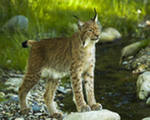 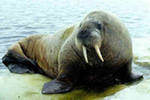 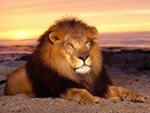 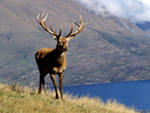 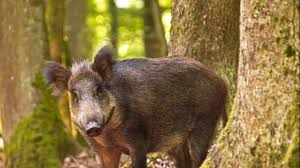 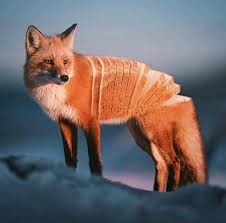 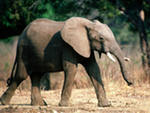 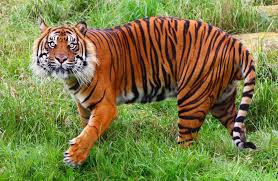 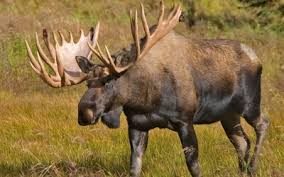 9
Буква к букве - будет слово,Слово к слову - речь готова.И напевна, и стройна,Музыкой звучит она.Так восславим буквы эти!Пусть они приходят к детям,И пусть будет знаменитНаш славянский алфавит!
«Берегите наш язык, наш прекрасный русский язык, этот клад, это достояние, переданное нам нашими предшественниками!.. Обращайтесь почтительно с этим могущественным орудием; в руках умелых оно в состоянии совершать чудеса» (И.С. Тургенев)
10